Patch
Parche
Remiendo
Trozo
pedazo
Step: 
escalón
Stepped: 
escalonado
Lap: 
vuelta, falda, regazo 
Stepped-lap width: ancho de vuelta escalonada/traslapada (segmento sobrepuesto escalonado)
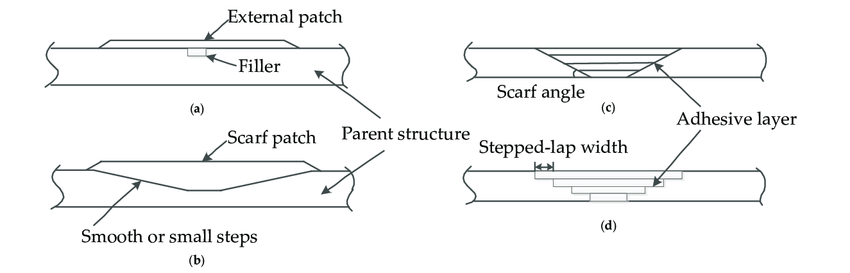 Doubler: 
  duplicador, sobrepasar, 
  refuerzo
Skin: recubrimiento,
   revestimiento
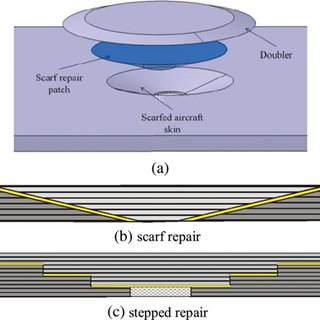 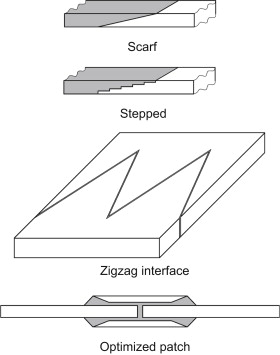 Interface: interconección, puntos de contacto, 
                  Superficie de contacto
Optimized: optimizado, perfeccionado
Double-sided: de doble faz
              de doble cara
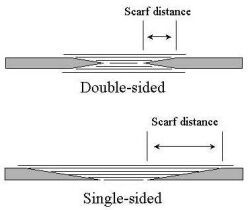 p
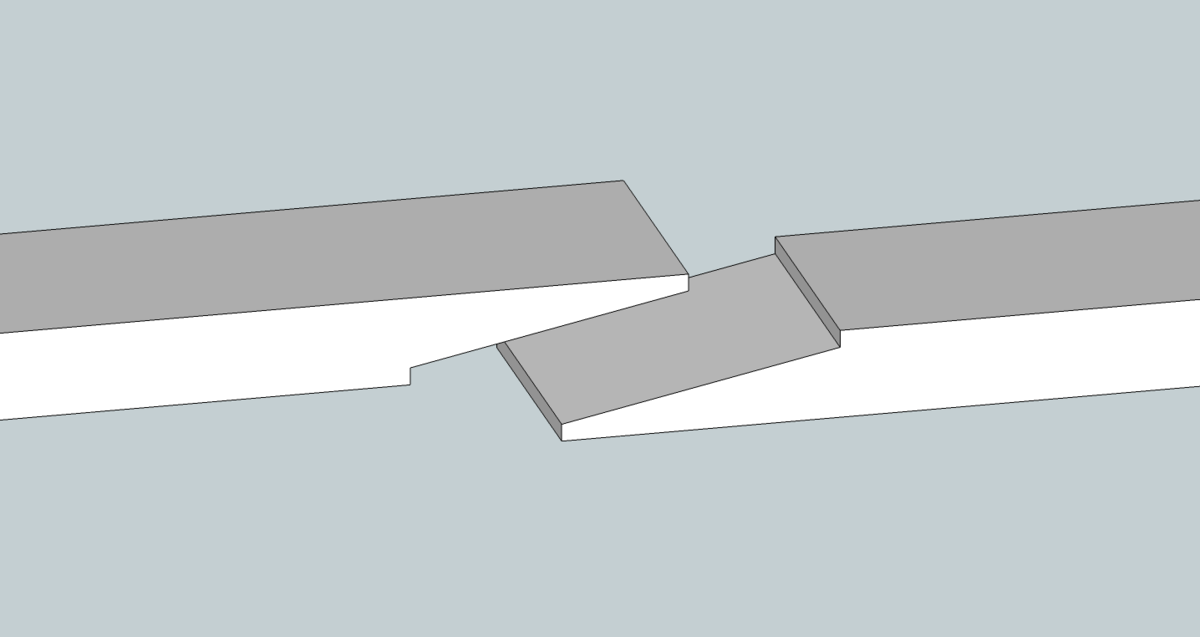 Beveled: biselado










Figure 6-24. Beveled scarf joint.
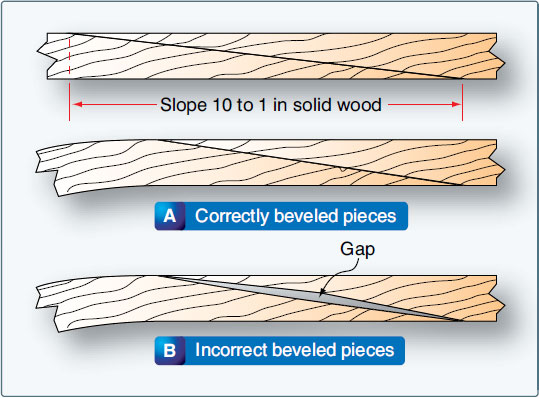 Splice in: emplamar, unir








Figure 6-25. Making a scarf joint.
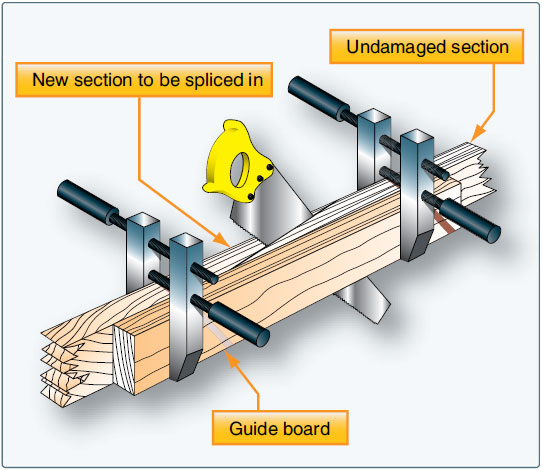 Routed Scaft: scaft enrutado 
(alineado)
Slope: pendiente
Clamp: abrazadera 
Figure 6-26. Scarf cutting fixture.
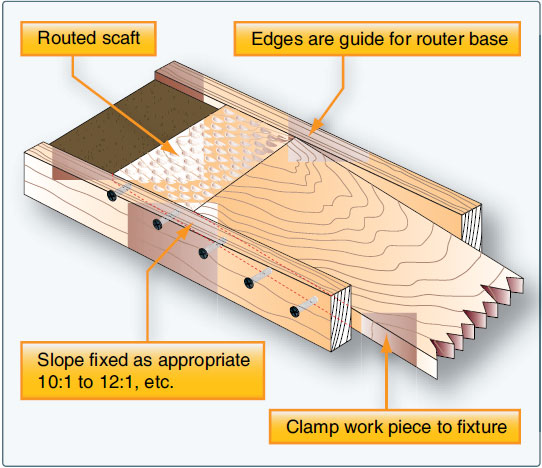